Interpolation
Lagrange polynomial and Cubic spline
Seungpyo Hong
Flow Physics and Engineering Lab.
Department of Mechanical Engineering
POSTECH
Problem
Make a program that interpolates arbitrary data points.
 
Demonstrate the program with natural logarithm curve.
ln 1 = 0
ln 3 = 1.09861228866811
ln 4 = 1.38629436111989
ln 6 = 1.79175946922805
Compare the value at 2 by using Lagrange interpolation and cubic spline.
Formulation
Lagrange polynomial
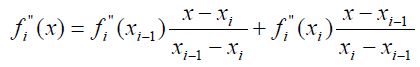 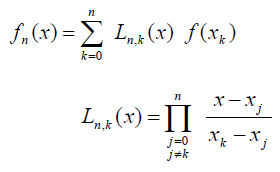 Integration
Cubic Spline
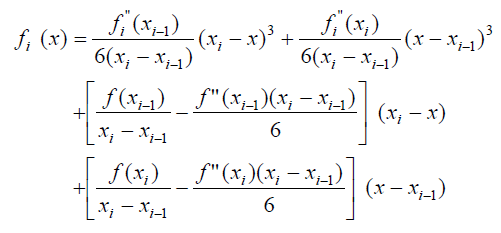 TDMA
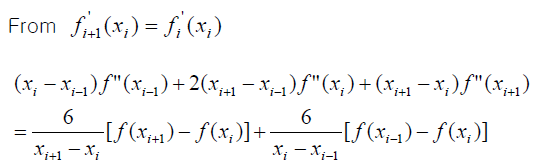 Structure of the program
PROGRAM LagSpline

















END PROGRAM LagSpline
Choose the datafile to read and the method (Lagrange or Cubic)
Allocate arrays
1: Lagrange polynomial
      - Calculate the basis function for each data point.
      - Summation over the values of the function multiplied by basis functions.
      - Write the values over the prescribed domain
2: Cubic Spline
      - Make tridiagonal matrix for getting second derivatives of the function
      - Use gauss elimination to get the values
      - By using those values, form polynomials in each section
      - Write the values over the prescribed domain
Deallocate arrays
Results
Data points                       Lagrange                         Cubic                             Exact
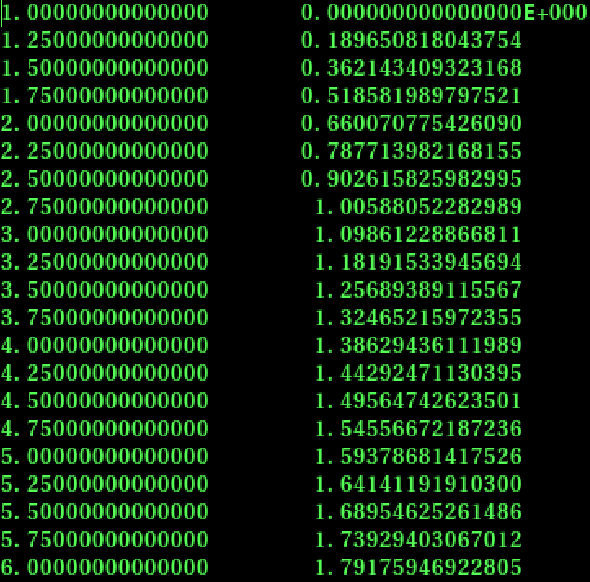 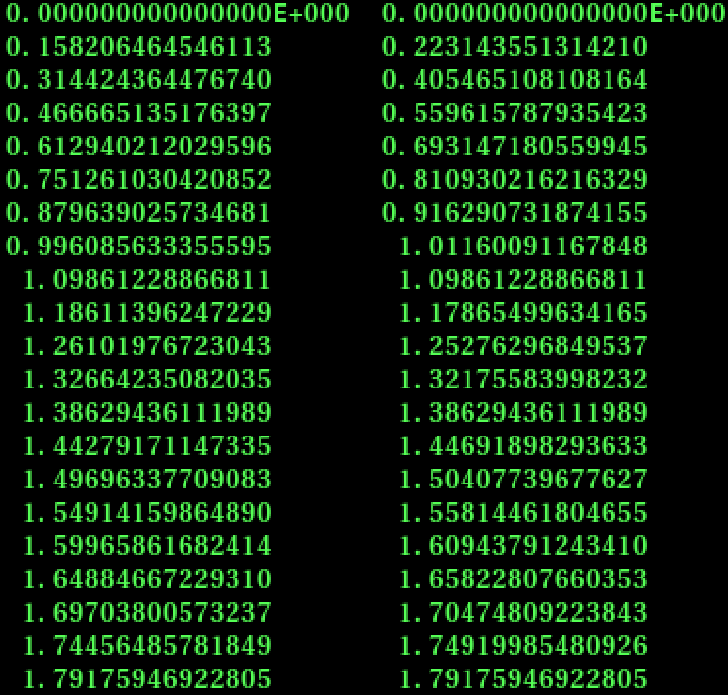 Results
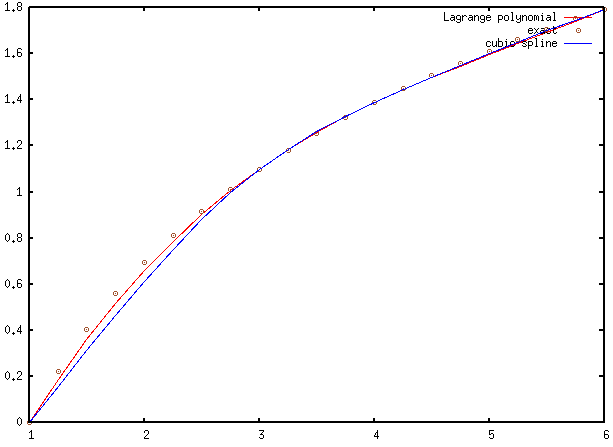